PHY131H1S – Introduction to Physics IClass 2
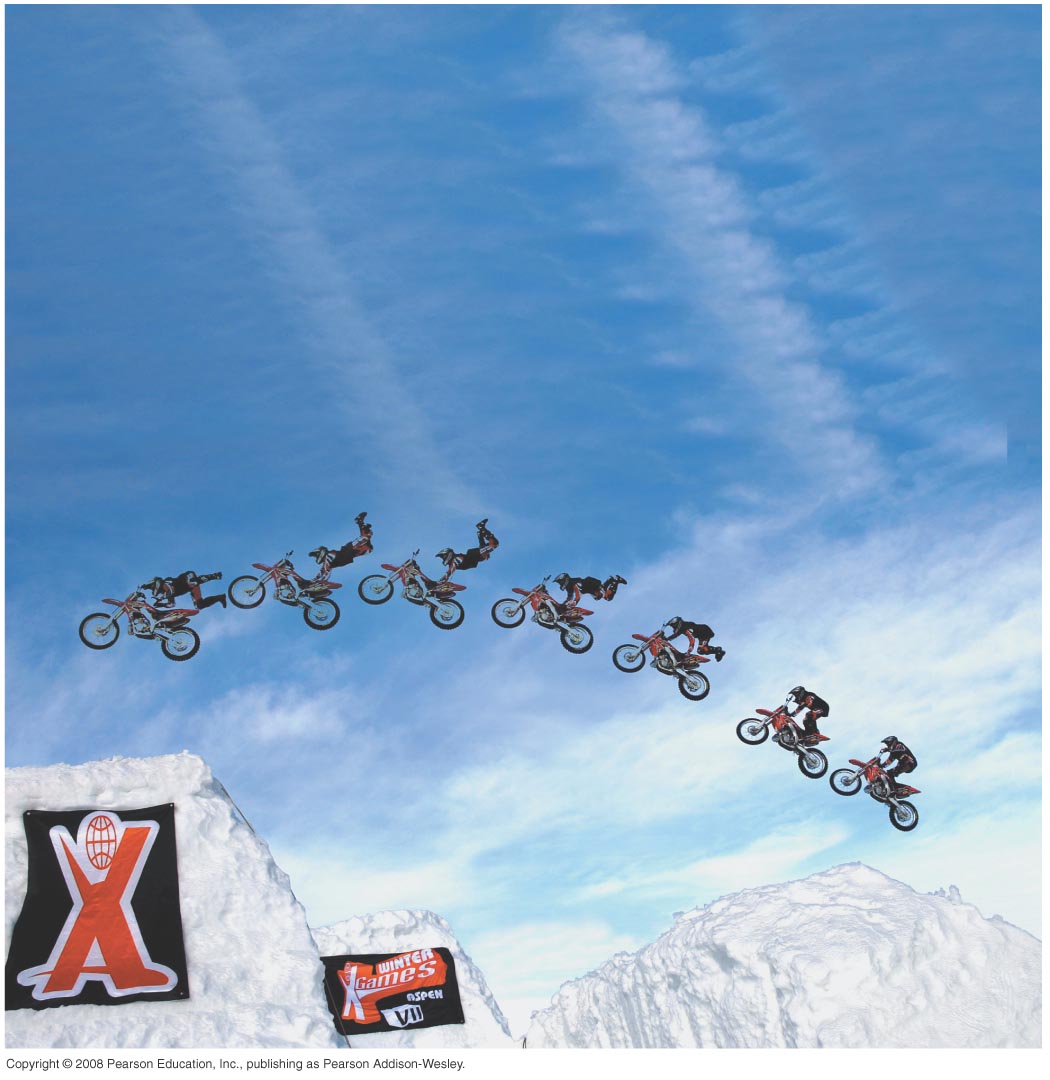 Today: finishing Chapter 1.
Position, velocity, and acceleration 
Problem solving 
Scaling
Significant Figures
Pre-Class Reading Quiz
Which car is going faster, A or B? 
(Assume these are both motion diagrams.)
A
B
[Speaker Notes: Answer: B]
Tactics: Finding the acceleration vector
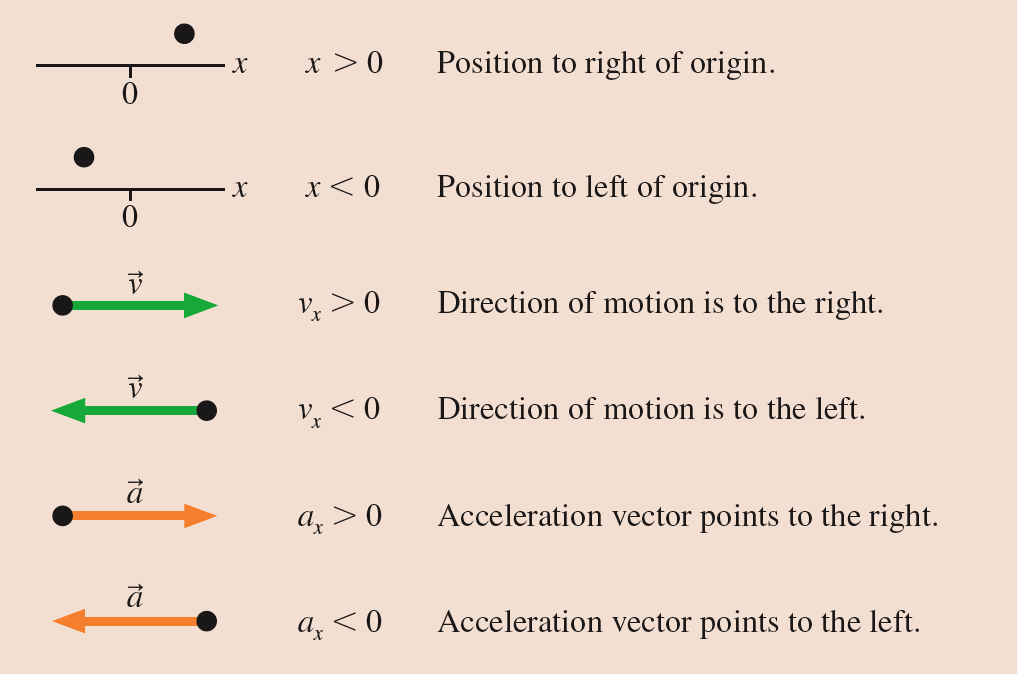 Tactics: Finding the acceleration vector
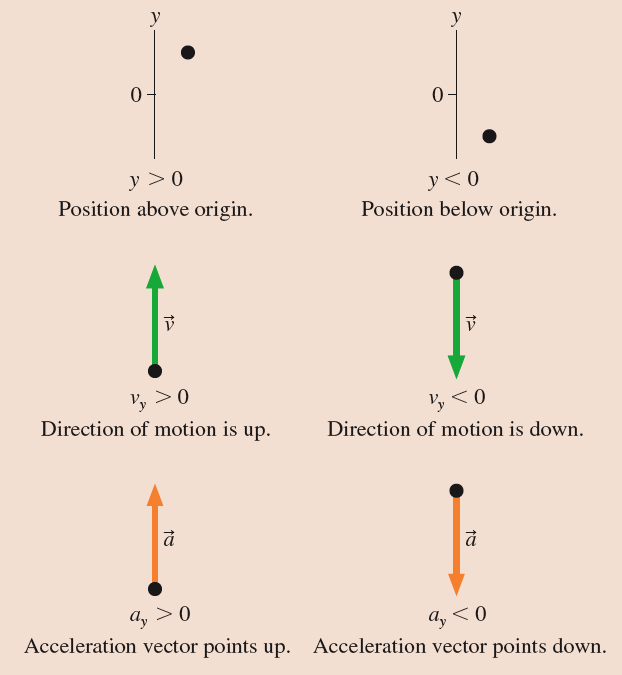 Tactics: Finding the acceleration vector
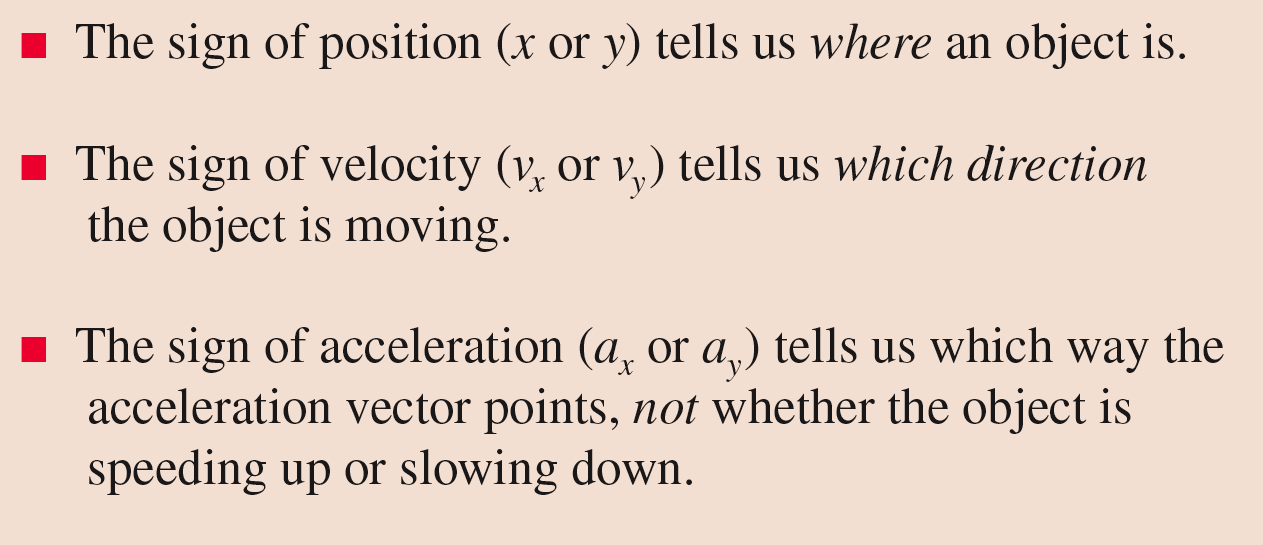 In Class Question: 
A particle undergoes acceleration    while moving from point 1 to point 2. Which of the choices shows the velocity vector     as the object moves away from point 2?
[Speaker Notes: Answer: C]
A ball rolls up a ramp, and then down the ramp.  We keep track of the position of the ball at 6 instants as it climbs up the ramp.  At instant 6, it stops momentarily as it turns around.  Then it rolls back down.  Shown below is the motion diagram for the final 6 instants as it rolls the ramp.
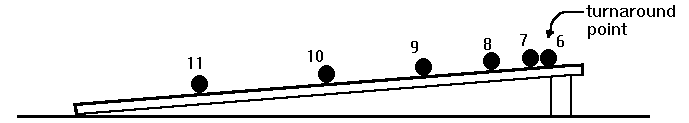 A ball rolls up a ramp, and then down the ramp.  We keep track of the position of the ball at 6 instants as it climbs up the ramp.  At instant 6, it stops momentarily as it turns around.  Then it rolls back down.  Shown below is the motion diagram for the final 6 instants as it rolls the ramp.
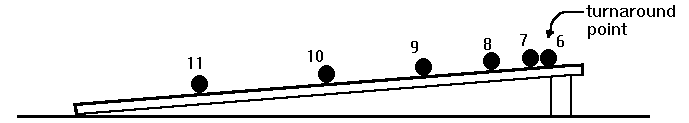 In Class Question: 
Rank in order, from the most to the least, the number of significant figures in the following numbers.
a = b = d > c
 b = d > c > a
 d > c > b = a
 d > c > a > b
 b > a = c = d
[Speaker Notes: Answer: C]